22C:19 Discrete MathGraphs
Fall 2011
Sukumar Ghosh
Seven Bridges of K⍥nigsberg
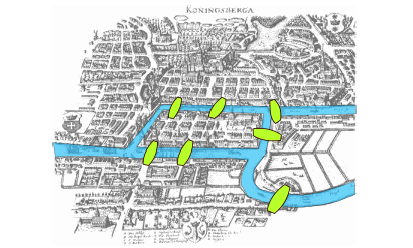 Is it possible to walk along a route that cross each bridge exactly once?
Seven Bridges of K⍥nigsberg
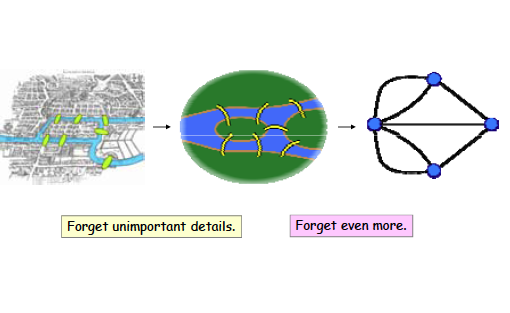 A Graph
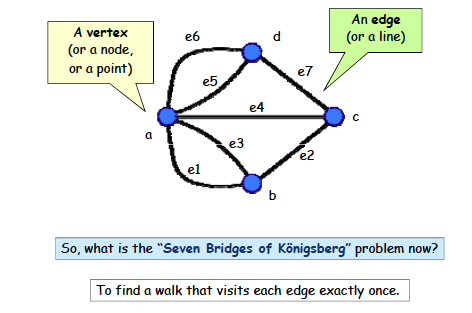 What is a  Graph
A graph G = (V, E) consists of V, a nonempty set of vertices 
(or nodes) and E, a set of edges. Each edge connects a pair 
of nodes that are called its endpoints.

Graphs are widely used to model various systems in the 
real world
Back to the Bridges of K⍥nigsberg
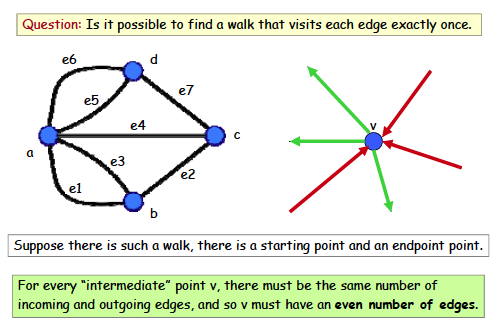 Euler’s solution
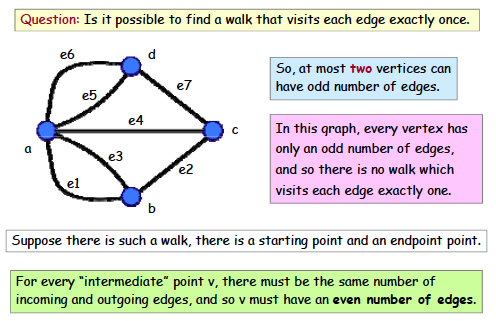 Euler path
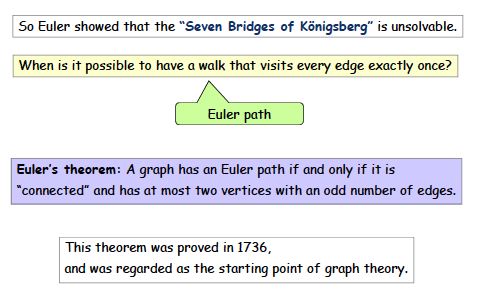 Simple graph
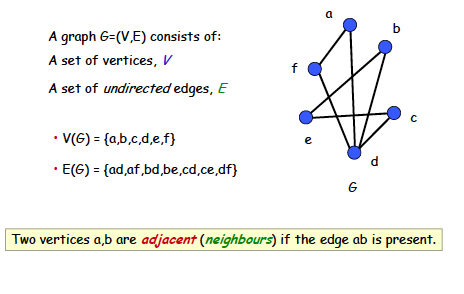 Types of graph
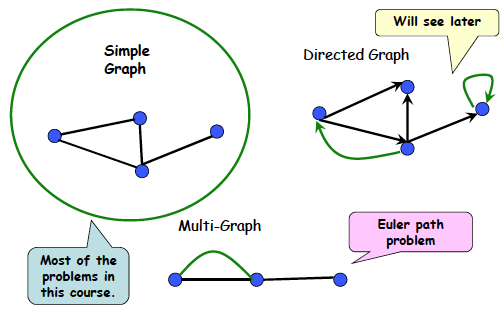 Definitions
At most  one edge between a pair of nodes
Multiple edges between some pair of nodes
Simple graphs vs. multi-graphs


Undirected vs. directed graphs (digraphs)
Each edge between a pair (u, v) of nodes is directed, and represents an ordered pair
More examples of graphs
Each node denotes an actor or an actress, and each edge between P and Q denotes that P, Q worked together in some movie. It is an undirected graph
Hollywood graph
Web graphs
Each node denotes a web page, and each edge from page P to Q  Q denotes a link on page P pointing to page Q.
It is a directed graph
Application: Exam scheduling
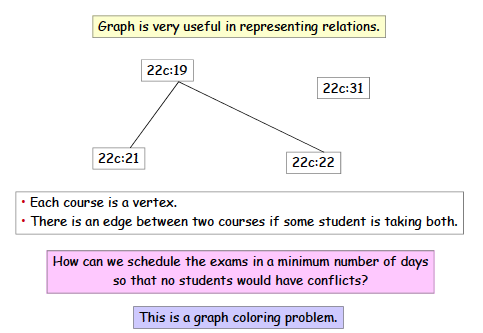 Problems in a computer network
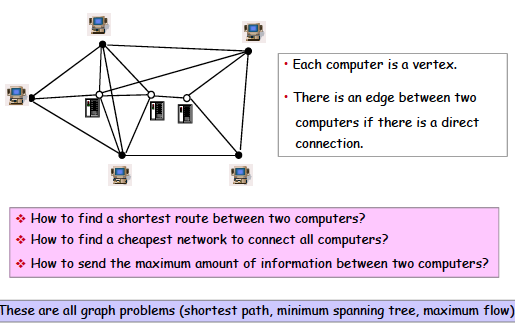 Application: graph orientation
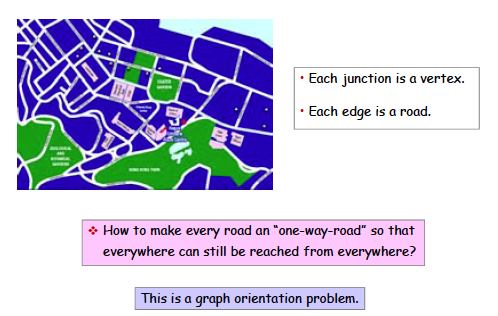 Vertex degree
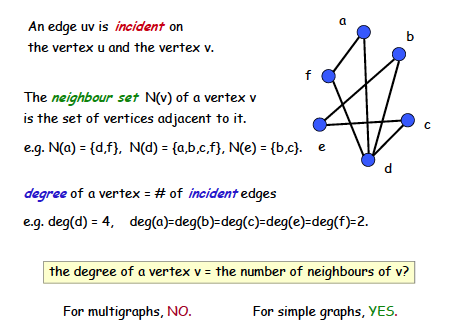 Degree sequence
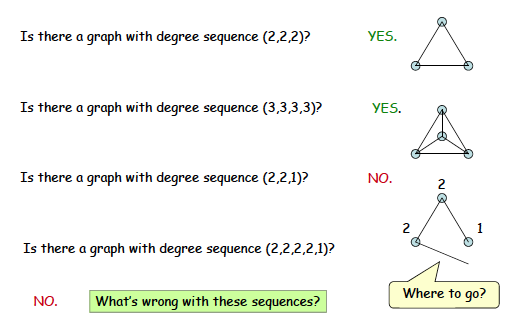 Handshaking theorem
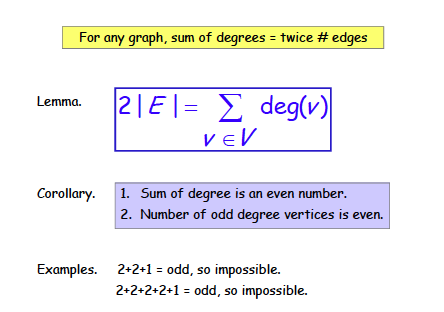 Handshaking theorem
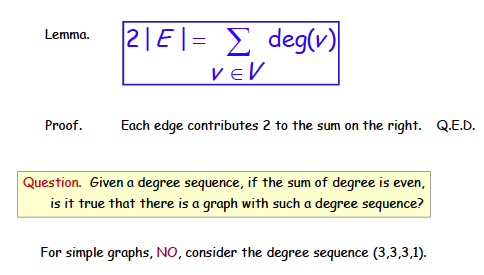 A theorem
THEOREM. An undirected graph has even number 
of vertices of odd degree.


Can you prove this? It should follow from the 
handshaking theorem.
Review of basic definitions
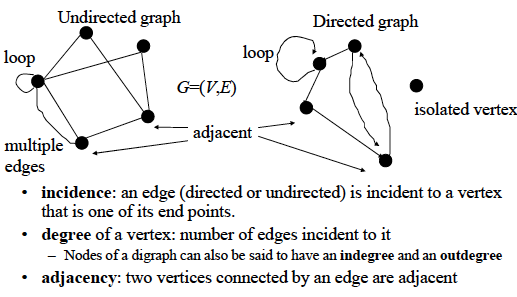 Review of basic definitions
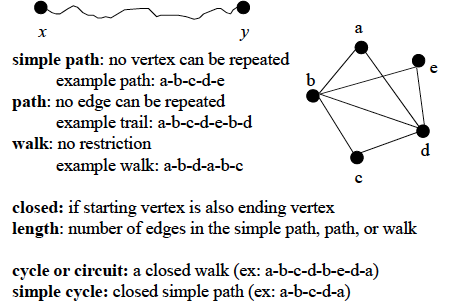 Types of graphs
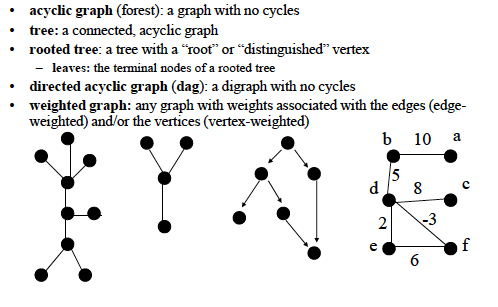 Types of graphs
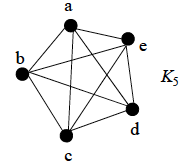 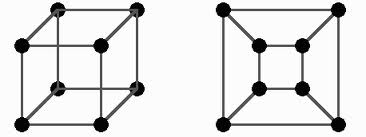 The n-cube graph
n=3
Complete graph:
All vertices are adjacent
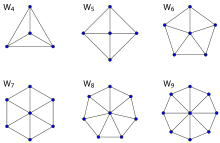 Wheel graph
Types of graphs
Bipartite graph
A simple graph is called bipartite if its vertex set V can be
partitioned into two disjoint subsets V1 and V2, such that
every edge in the graph connects a vertex in V1 to a vertex
in V2.
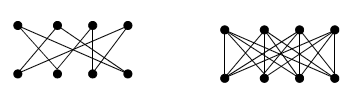 Can always be colored using two colors.
Subgraphs
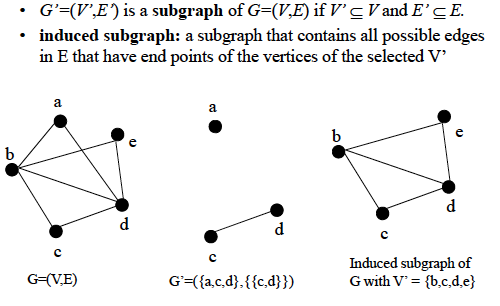 Computer representation of graphs
ADJACENCY MATRIX
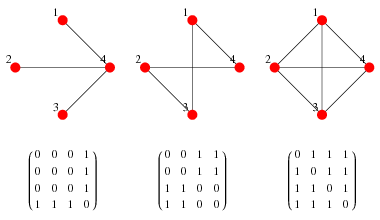 (taken from Wolfram Mathworld)
Computer representation of graphs
ADJACENCY LIST
1
2
4
3
Can be represented as a linked list
Graph isomorphism
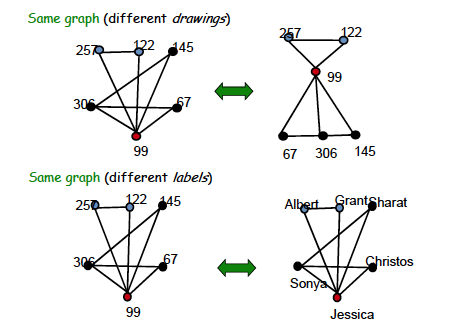 Graph isomorphism
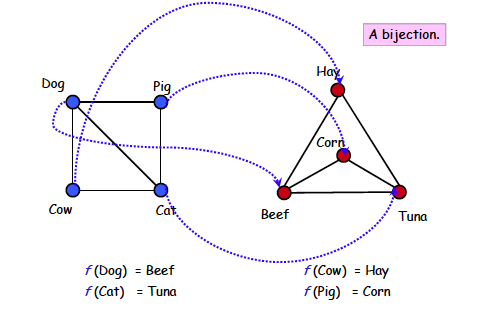 Graph isomorphism
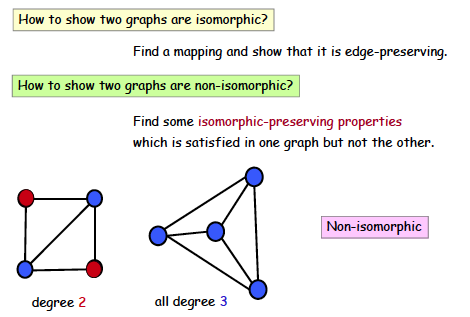 Connectivity
An undirected graph is connected if there is a path between 
	every pair of distinct vertices of the graph.

    A connected component is the maximal connected subgraph 
	of the given graph.
Connectivity in directed graphs
A directed graph is strongly connected if there is a path from
any vertex a to any other vertex b of the graph.

A directed graph is weakly connected if there is a path between
any two vertices of the underlying undirected graph.
More definitions
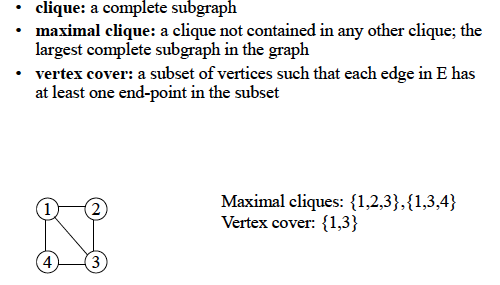 Vertex cover is a famous problem in graph theory
Euler path vs. Hamiltonian path
Hamiltonian path = A path that passes through every vertex 
exactly once. A closed path is a Hamiltonian circuit or cycle.
Euler path = A path that includes every edge exactly once. 
A closed path is a Euler circuit or cycle. 

We have reviewed Euler path in the 7-bridges of Konigsberg 
Problem.
Hamiltonian path
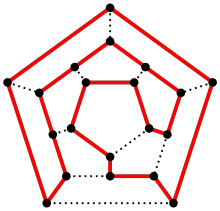 1
2
4
5
3
Does the above graph have 
a Hamiltonian cycle? No!
Hamiltonian circuit/cycle 
colored red
Traveling Salesman Problem (TSP)
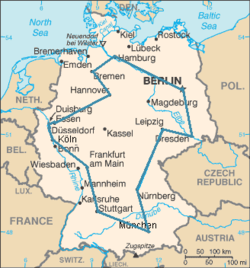 A traveling salesman wants to visit each of n cities exactly once, and then return to the starting point. In which order should he
visit the cities to travel the minimum total distance?

TSP = Computing the minimum cost Hamiltonian circuit. TSP is an extremely complex problem to solve (NP-complete)
An optimal TSP tour through 
Germany’s largest cities
(Source: Wikipedia)
Planar Graph
A planar graph is one that can be embedded in the plane, i.e., 
it can be drawn on the plane in such a way that its edges do
not intersect except only at their endpoints.
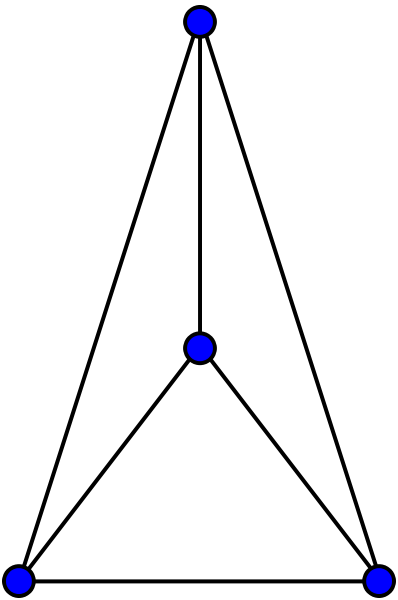 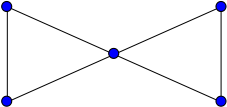 planar
K4
Butterfly
planar
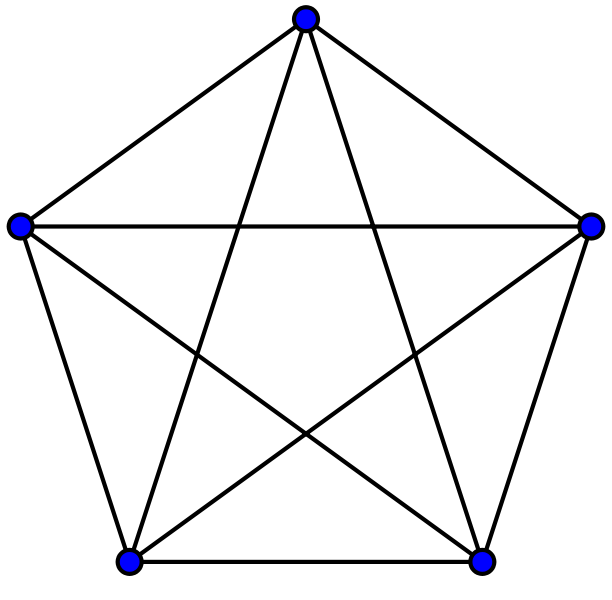 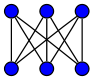 Non-planar
Non-planar
K5
K3,3